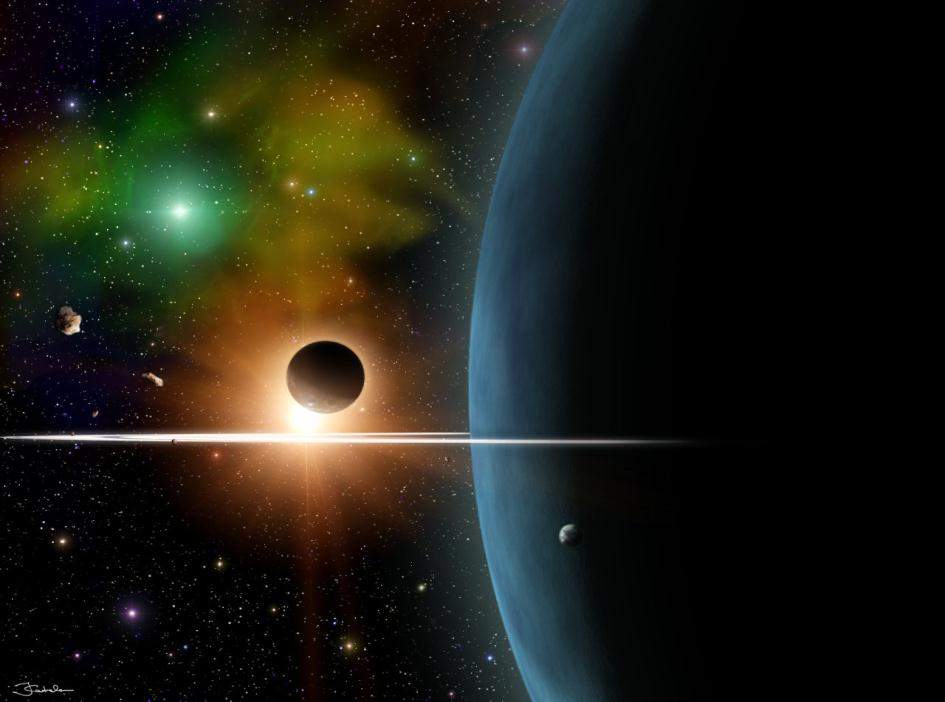 Детский сад №10 г. Рыбинск
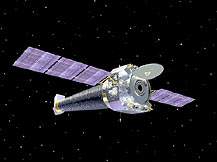 «Этот загадочный космос» 
средняя группа
Подготовила: Попова И. Е.
Люди с давних времён любили смотреть на звёзды, им было интересно какие они на самом деле.
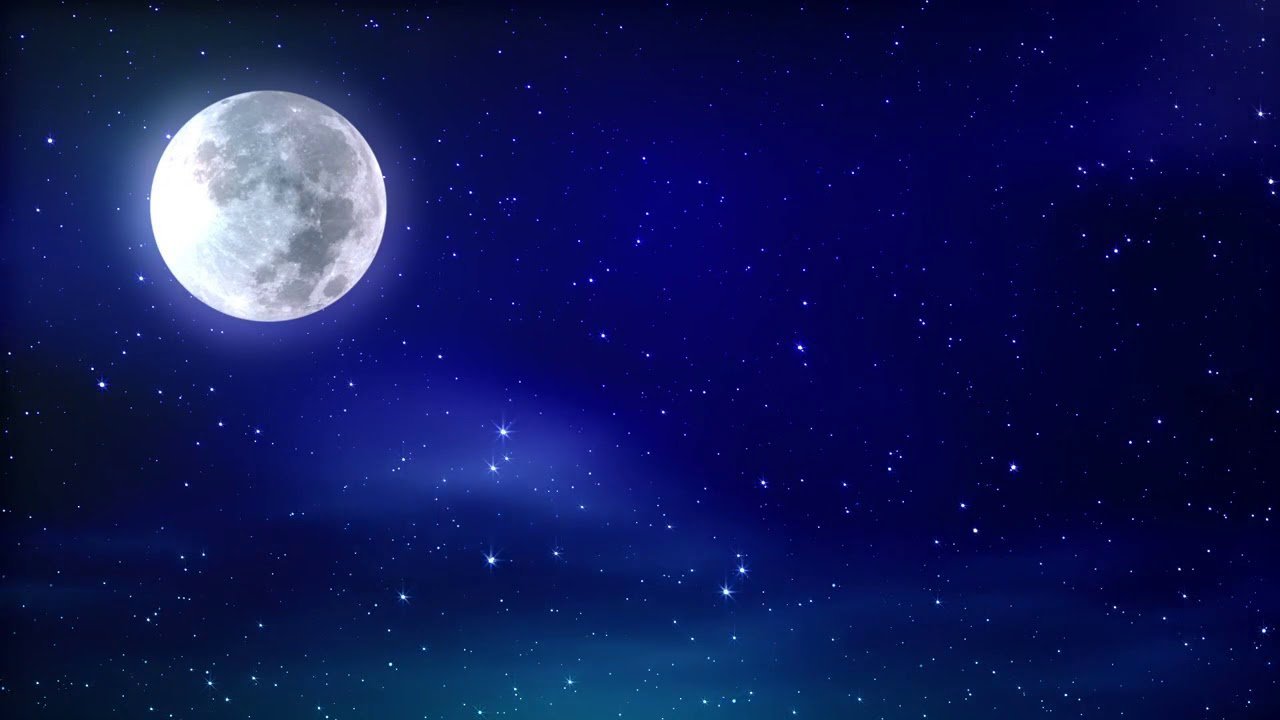 Первый спутник был изобретён С. П. Королёвым
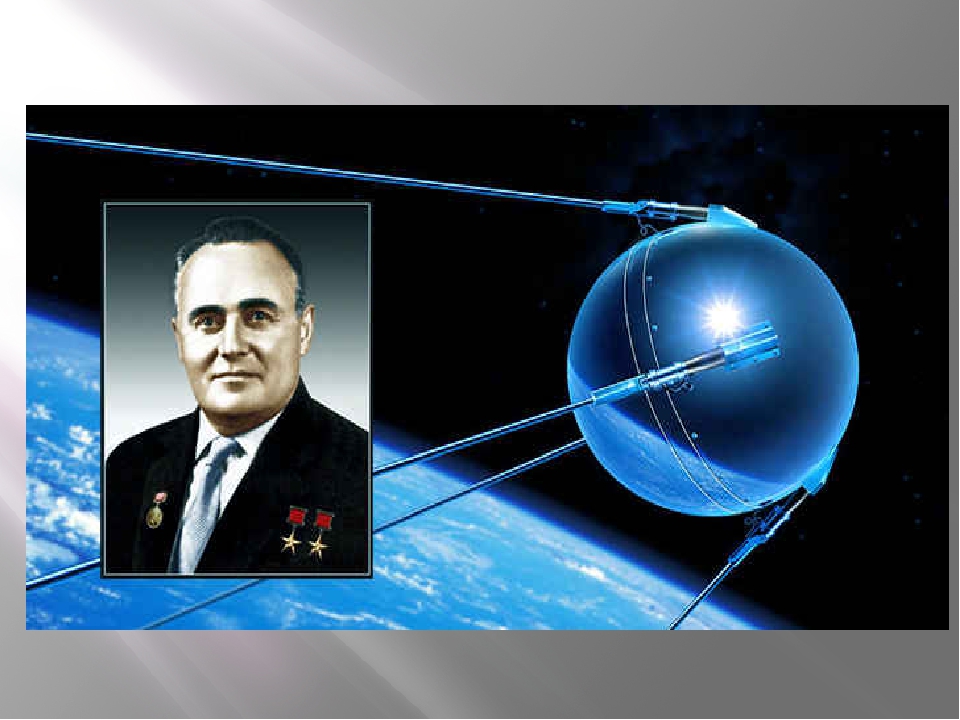 Белка и Стрелка отправились в космический полет  19 августа 1960 года на борту корабля «Восток».
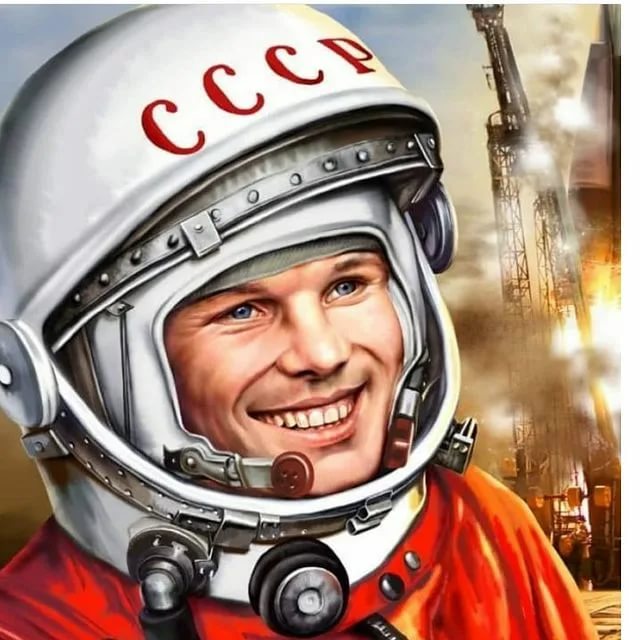 Юрий Алексеевич Гагарин – первый человек совершивший полёт в космическое пространство. Это случилось 12 апреля 1961 года.
Земля единственная планета на которой существует жизнь.
В центре солнечной системы находиться Солнце, вокруг которой вращаются восемь планет: Меркурий, Венера, Земля, Марс, Юпитер, Сатурн, Уран, Нептун.
Солнце представляет собой огненный шар. Без него жизнь на нашей планете была - бы невозможна.
Космический корабль – это и дом, и научная лаборатория. В нём живут и работают космонавты.
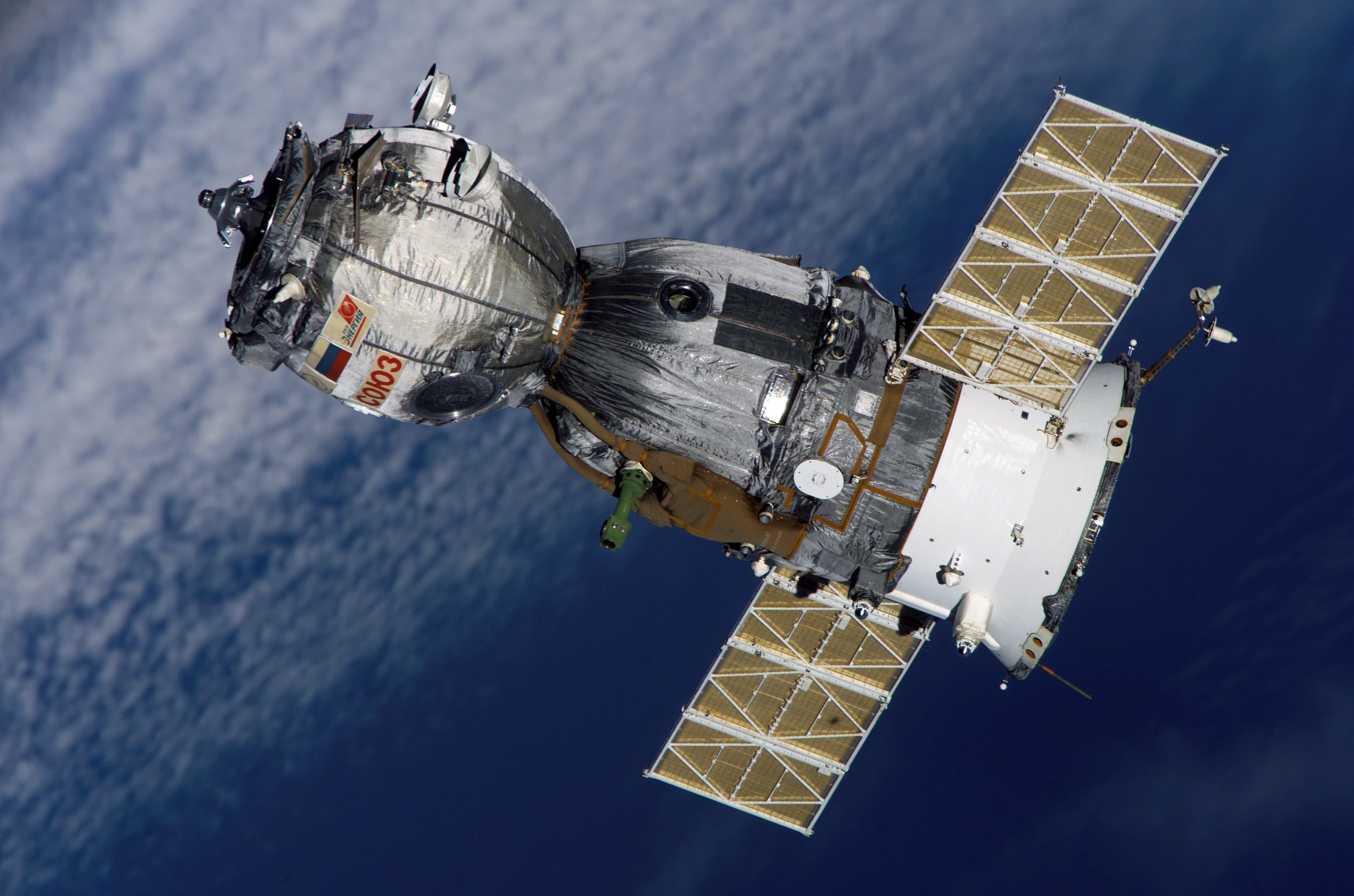 Вот и закончилось наше путешествие, до скорой встречи дорогой друг.